EXPORT MARKETINGDr. SUMITA SHANKAR
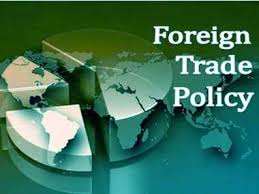 FOREGING TRADE POLICY 2015-2020
OBJECTIVES OF FTP 2015-2020 To promote India’s merchandise Export and services exportTo raise India’s share in world exportTo increase value addition along with export import of goods and services.To give boost to export of Hi-tech and defence items Foreign Trade policy to be aligned with India’s visionTo provide sustainable and stable environment for export.Creations of JobsTo face challenges in international trade
HIGHLIGHTS OF FTP 2015-2020
Introduction of two new schemes: 
MEIS (Merchandise Exports from India Scheme. 
SEIS (Service Exports from India Scheme)
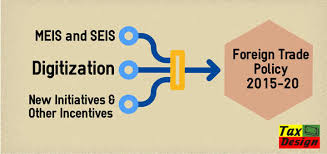 2. Incentives for services Export:
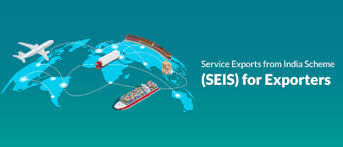 3. Incentives to Units from Special Economic Zones (SEZs)
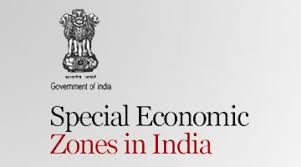 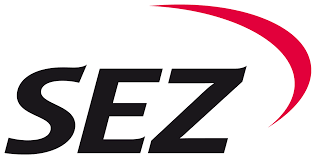 .4.  Export of Defence products
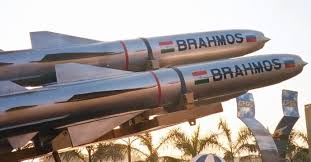 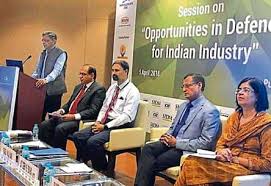 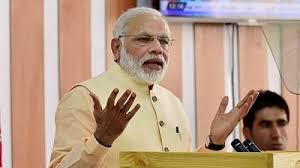 . 5. Incentives to exports by E-Commerce
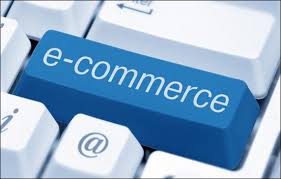 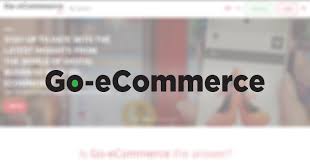 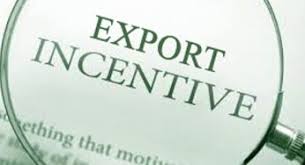 6. Branding of Export products
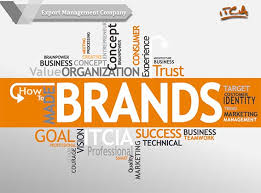 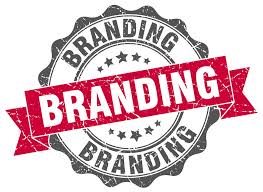 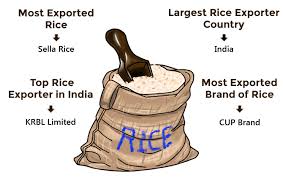 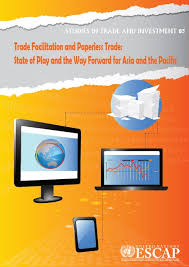 7. Encouragement to paperless trade
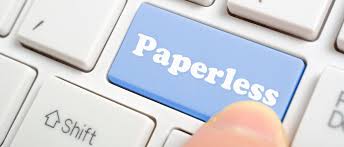 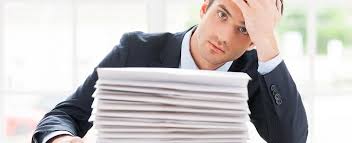 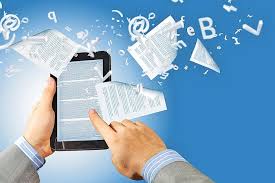 8. Boost to local manufacturing of machinery
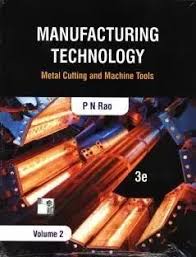 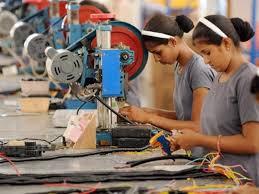 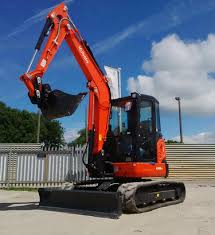 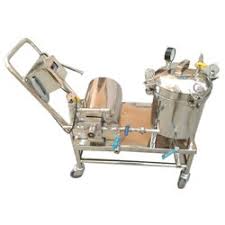 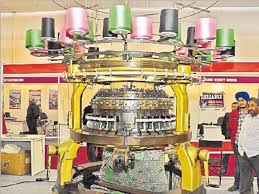 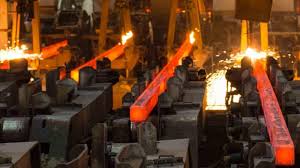 9. Departure from the practice of annual supplements to FTP .
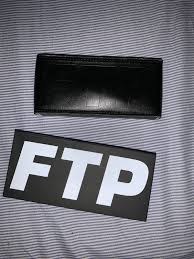 1. Status Holders 2. Simplification of procedures 3. New Initiatives to EOU/ stp4. special benefits to handloom  Products  				  5. Resolve Quality complaints and trade disputes
10 . Miscellaneous highlights of FTP